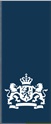 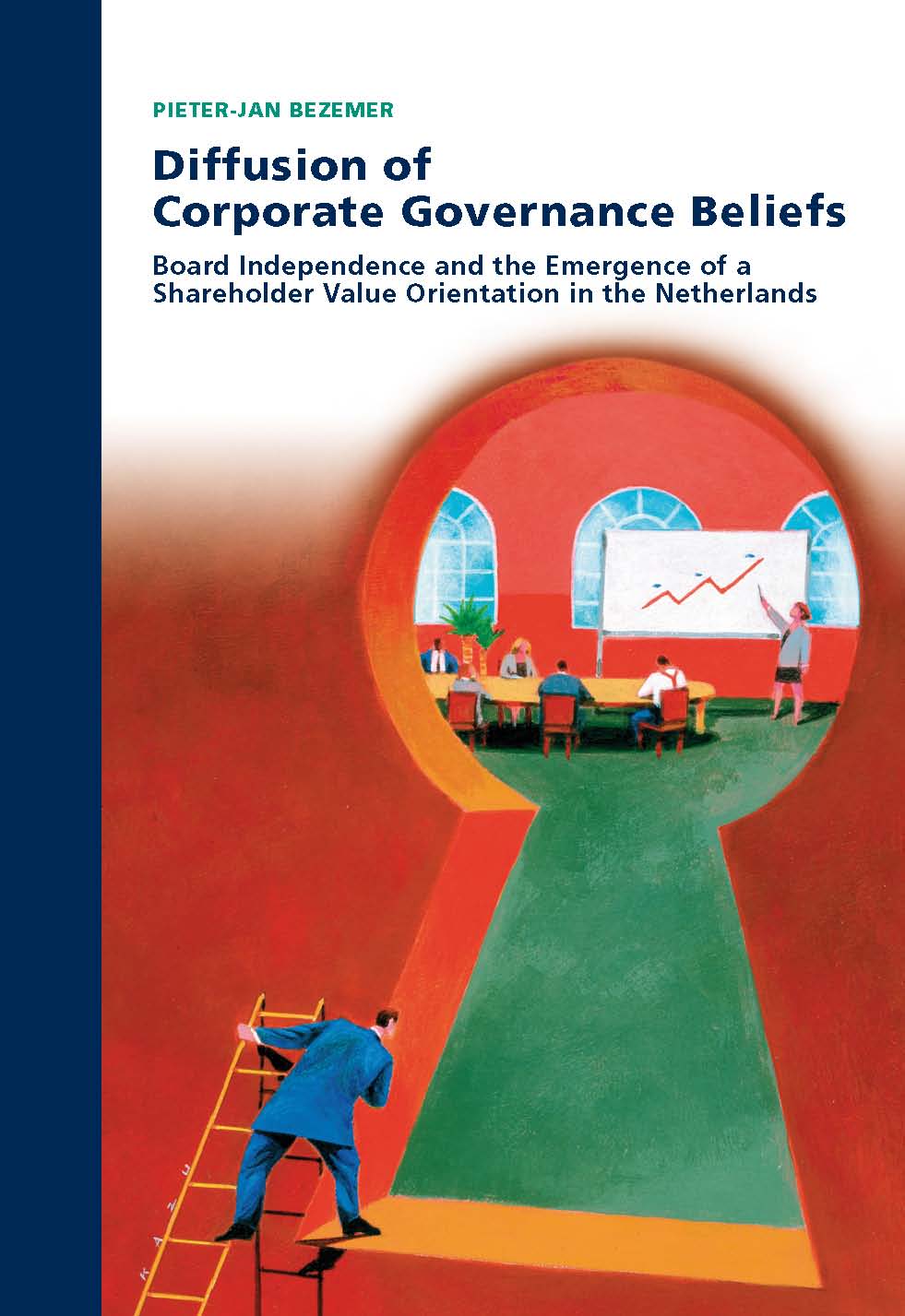 مفتشية التعليم
هولندا
نموذج الحوكمة لوضع التقويمات المدرسية الخارجية وتنفيذها
بيرت ليشتنبرغ
مفتش إستراتيجي
منظمه التعاون الاقتصادي والتنمية – مكتب التربية العربي لدول الخليج
٢٧ مارس ٢٠١٩
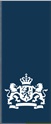 مفتشية التعليم
هولندا
معلومات أساسية
النظام التعليمي في هولندا
العمر
حقائق حول مفتشية التعليم الهولندية
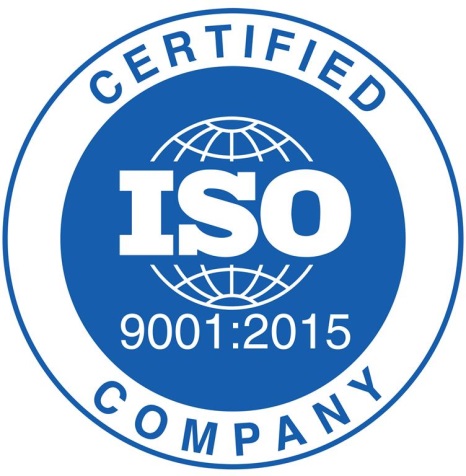 مفتشية واحدة لجميع مراحل التعليم (التعليم العالي له نظام تقويم مختلف).
المهام الرئيسة بموجب القانون

ضمان جودة التعليم والوضع المالي لجميع المجالس الإدارية المدرسية.
إصدار التقرير السنوي عن جودة نظام التعليم الهولندي.
حول المنظمة:
أنشئت منذ عام 1801 م، ويبلغ عدد الموظفين حوالي 550 شخصًا، ويشغل 500 منهم وظيفة بدوام كامل (62٪ إناث، 32٪ ذكور)، ولها مقر رئيس واحد وموقعان صغيران في البلاد.
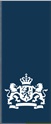 الوضع العام
لا توجد رسوم لبدء الدراسة في هولندا.
هذه الحرية حق دستوري ولا يمكن تقييدها إلا بموجب القوانين الرسمية.
تعليم مجاني لجميع المراحل في المدارس الحكومية، والتعليم والتدريب المهني مجاني حتى سن 18 عامًا.
يكون مجلس الإدارة المدرسي مسؤولاً عن جودة التعليم (في المدارس الحكومية والخاصة) والإدارة المالية (للمدارس الحكومية فقط).
يمكن أن يكون مجلس الإدارة المدرسي مسؤولاً عن أكثر من مدرسة.
يمكن ترخيص المعاهد الخاصة من قبل الحكومة لإعطاء الشهادات الرسمية، ولكن لا يتم تمويلها من قبل الحكومة، ولا يتم تقييم الإدارة المالية لهذه المؤسسات.
الإطار
الإدارة المالية
مخرجات الطلاب
يتكون إطار التفتيش من خمسة مجالات للجودة تضم العديد من "معايير الجودة"، وهناك إطار واحد فقط لمختلف المراحل التعليمية.
خطوات التدريس والتعلّم
ضمان الجودة والطموح
البيئة المدرسية والسلامة
يتم النظر في أمرين: 
التطبيق استنادًا إلى القوانين واللوائح الوطنية. يجب أن تكون مرضية.
تلبية "طموحات مجلس الإدارة المدرسي" للحصول على جودة تعليمية أعلى من الجودة الأساسية.
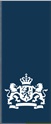 مفتشية التعليم
هولندا
نموذج الحوكمة
إدارة التفتيش الهولندية
وزارة التعليم
لوائح قانون السياسات
الإطار
مفتشية التعليم
الإشراف
المدارس
إدارة التفتيش الهولندية
وزارة التعليم
أدوار ومسؤوليات واضحة
ولكن –أيضًا- العمل معًا بهدف التطوير
لدى مجالس الإدارة المدرسية مطلق الاستقلالية في اختيار "الكيفية"
التفتيش المستقل بموجب القانون
مفتشية التعليم
المدارس
ما هي الجودة والمخرجات
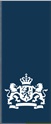 مفتشية التعليم
هولندا
إجراء التقويم
التنوع في المدارس
التقويم
مجلس الإدارة المدرسي
مجلس الإدارة المدرسي
المدرسة
٢٥ مدرسة
٣٠،٠٠٠ طالب
مدرسة واحدة
١٠ طلاب
الحوكمة وتأثير الإشراف
ديناميكيات أخرى
مجلس الإدارة المدرسي
زيادة التأثير
س
ر
ا
م
د
ل
ا
التقويم الموجه لمجلس الإدارة المدرسي
كل أربع سنوات تقوم المفتشية بتقويم جميع مجالس الإدارة المدرسية كهدف أساسي.
يحتوي كل تقويم على عينة من عدد محدد من المدارس للتحقق من جودة المجلس.
يمكن أن يحتوي التقويم أيضًا على مدارس معرضة للخطر (تحددها المفتشية).
يمكن أن يحتوي التقويم أيضًا على مدارس يمكن أن تكون جيدة (إذا تم ترشيحها من قبل مجلس الإدارة).
[Speaker Notes: Ten aanzien van de vierjaarsverplichting benadrukken dat het hierbij niet gaat om integrale onderzoeken maar om aspectonderzoeken op een beperkt aantal standaarden. Dit in dialoog met het bestuur. Dit – dialoog met bestuur - geldt alleen voor de verificaties. Risico-onderzoeken en onderzoeken in het kader van stelseltoezicht zou ik ook noemen]
التقويم الموجه لمجلس الإدارة المدرسي
نجري كل ثلاث سنوات تحليلًا للمخاطر.
إذا لاحظنا مخاطر خطيرة، فيمكننا إعادة تقويم مجلس الإدارة و / أو المدارس.
[Speaker Notes: Ten aanzien van de vierjaarsverplichting benadrukken dat het hierbij niet gaat om integrale onderzoeken maar om aspectonderzoeken op een beperkt aantal standaarden. Dit in dialoog met het bestuur. Dit – dialoog met bestuur - geldt alleen voor de verificaties. Risico-onderzoeken en onderzoeken in het kader van stelseltoezicht zou ik ook noemen]
تقويم مجلس الإدارة المدرسي
يتم تقييم المجالس في مجالين:
ضمان الجودة والطموح، في ظل المعايير الآتية:
نظام ضمان الجودة.
ثقافة الجودة.
الحوار والمساءلة.
الإدارة المالية، في ظل المعايير الآتية:

مدى تطبيقها للقانون.
المنفعة.
الاستمرارية المالية.
للمدارس الحكومية فقط
متابعة التقويمات
النتائج كافية
لا يتم اتخاذ أي إجراء آخر
النتائج غير كافية
طلب الإصلاح
النتائج غير كافية للمرة الأولى
بعد سنة من إعادة التقويم
النتائج غير كافية للمرة الثانية
توقف مؤقت للأموال الحكومية. 
أو
إيقاف الترخيص.
مبادئ مهمة لنموذج الحوكمة الهولندي
كل شخص مسؤول عن عمله: التزم بدورك.
ضمان الجودة ضروري للجودة الهيكلية للتعليم.
شفافية عملية التقويم والتقارير العامة.
أثناء تطوير النموذج، يتم أخذ آراء جميع أصحاب المصلحة (القبول مهم).
مزيج صعب من التنفيذ والتحفيز.
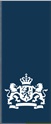 مفتشية التعليم
هولندا
الأسئلة